Condensation POLYMERS
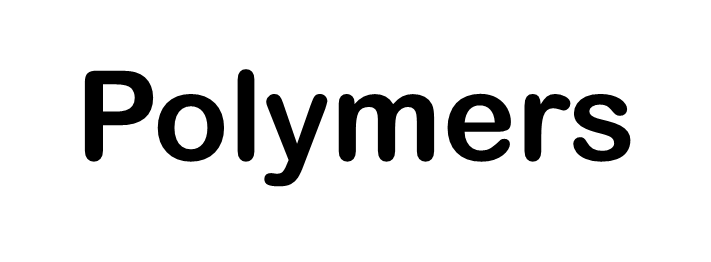 Mrs.Neelima Pathak
PGT-chemistry
Kendriya Vidyalaya
Vayusenanagar ,Nagpur.
Polymer:-
	The word polymer has a Greek origin. which means many units (parts).
Polymerisation:-
 
	The process by which the monomers get combined and transformed into polymers is known as polymerisation.
 
 n [Monomer] → Polymer
Condensation polymers :-
	
	The polymers which are formed by the combination of monomers with the elimination of small molecules such as water, alcohol, hydrogen chloride etc.., are known as condensation polymers,
 e.g., nylon 6,6 is formed by the condensation of hexamethylene diamine with adipic acid.
Distinction Between Chain Growth Polymerisation and Step Growth Polymerisation
1. Nylon 6,6
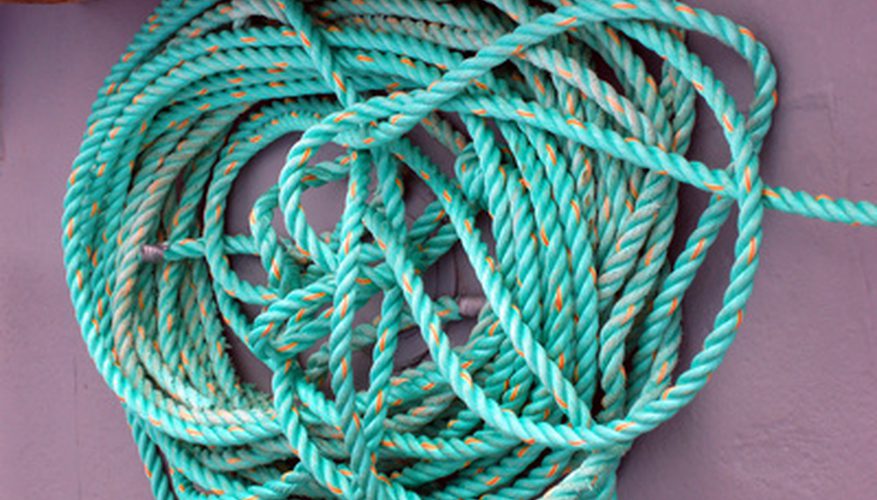 Monomers:-
adipic acid
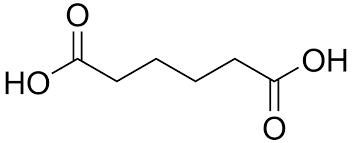 a
2.hexamethylenediamine
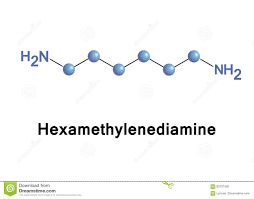 Nylon 6,6
 
	It is obtained by the condensation of adipic acid and hexamethylenediamine with the elimination of water molecule.
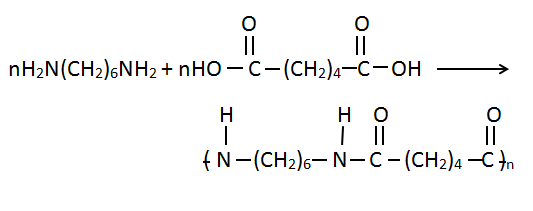 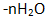 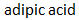 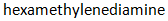 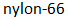 Properties
***Nylon-6,6 is a linear polymer

***It has very high tensile strength.
 
***It shows good resistance to                 abrasion.
Uses:-
 
Nylon-6,6 is usually fabricated into sheets. 
It is used in bristles for brushes and in textile.
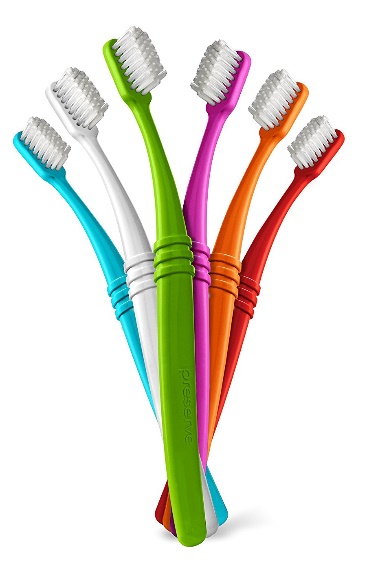 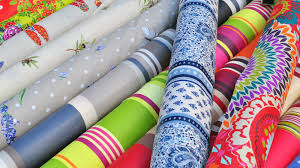 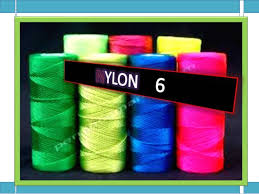 2. Nylon-6
Monomer:-caprolactam
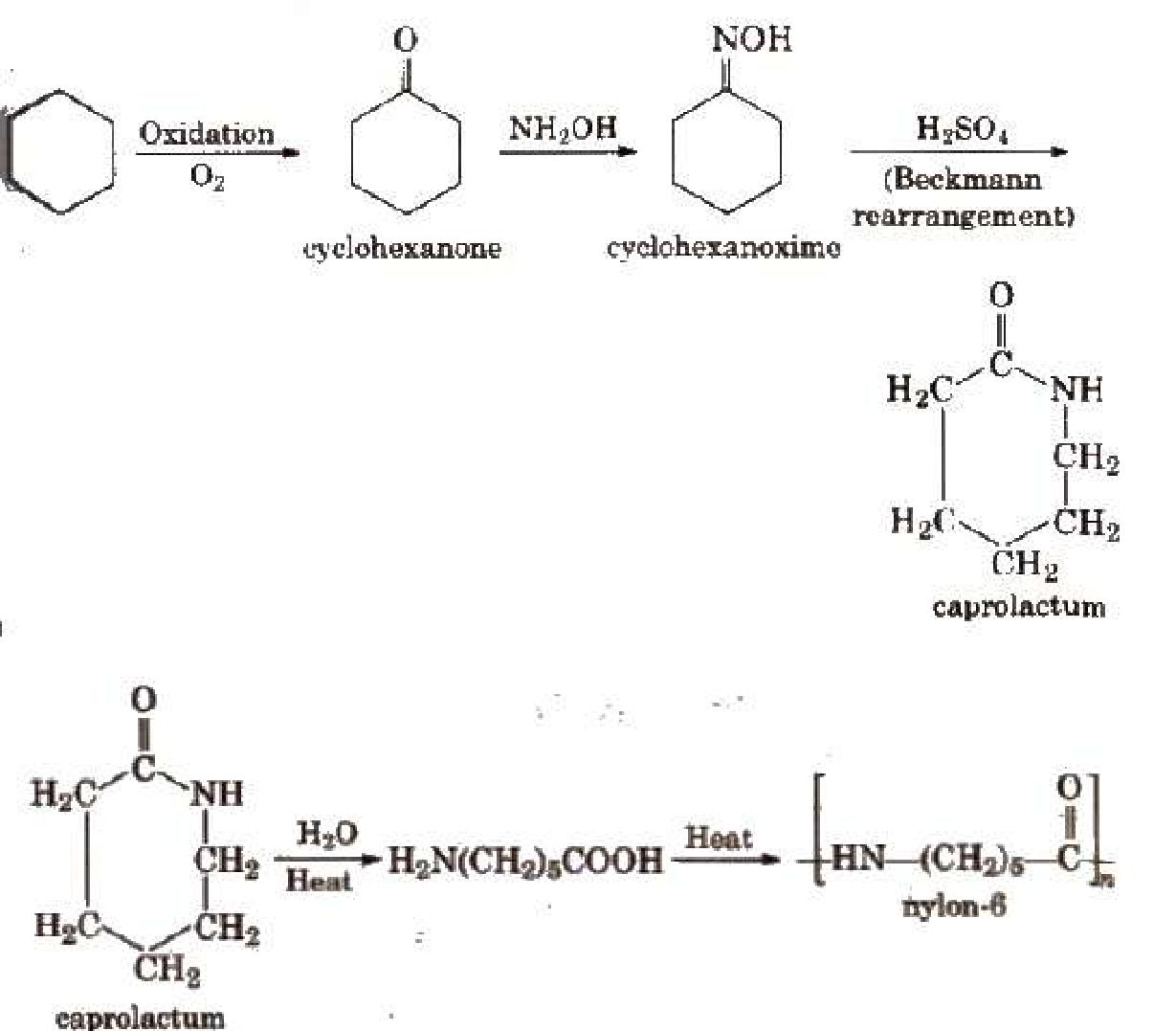 Caprolactam
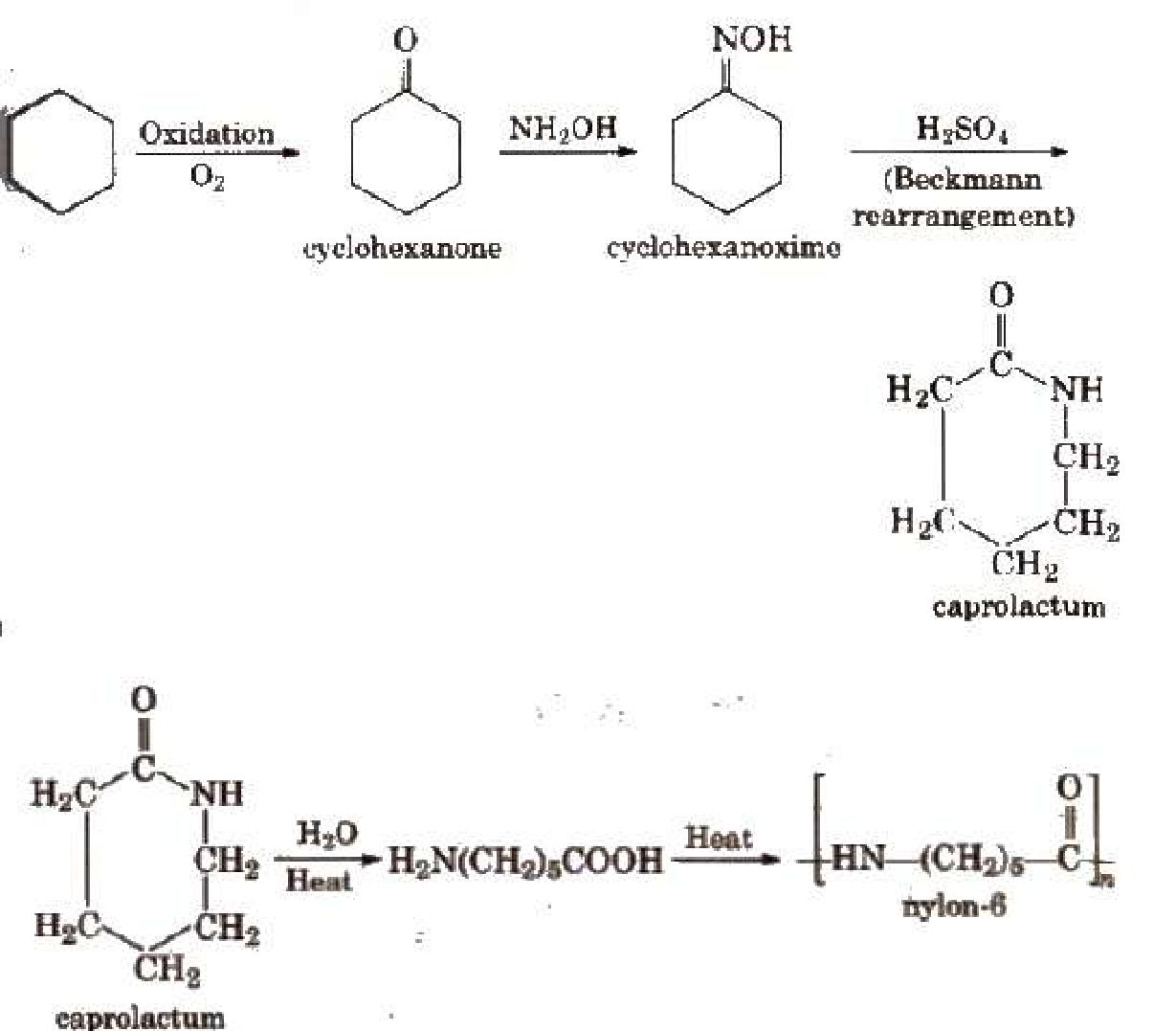 2. Nylon-6
 
	Nylon-6 is obtained by heating caprolactam with water at a high temperature.
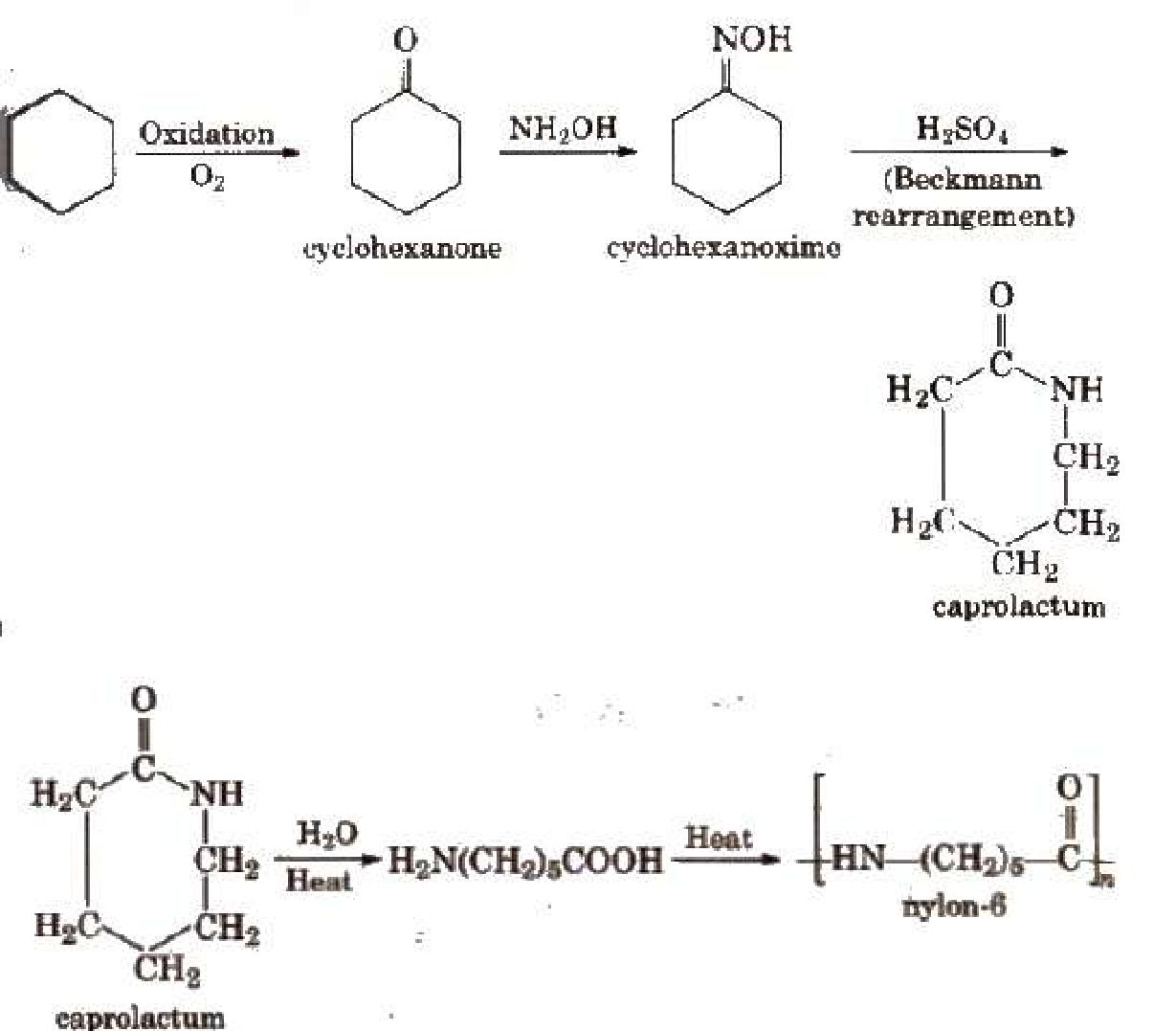 RESINS
 
1. Phenol-Formaldehyde Polymer(Bakelite)
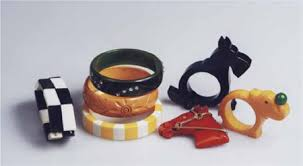 Monomers:

Phenol
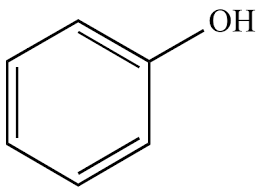 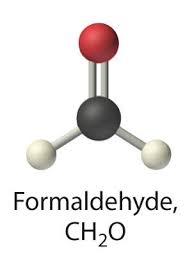 2.   Formaldehyde
C
These polymers are obtained by the condensation reaction of phenol with formaldehyde in the presence of either acid or a base catalyst. The reaction involves the formation of methylene bridge at ortho, para or both ortho and para positions. A linear or cross linked material is obtained depending upon the condition of reaction.
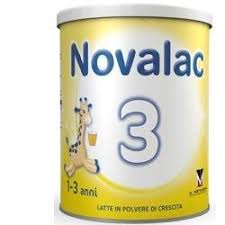 NOVOLAC----
LINEAR  ARRANGEMENT
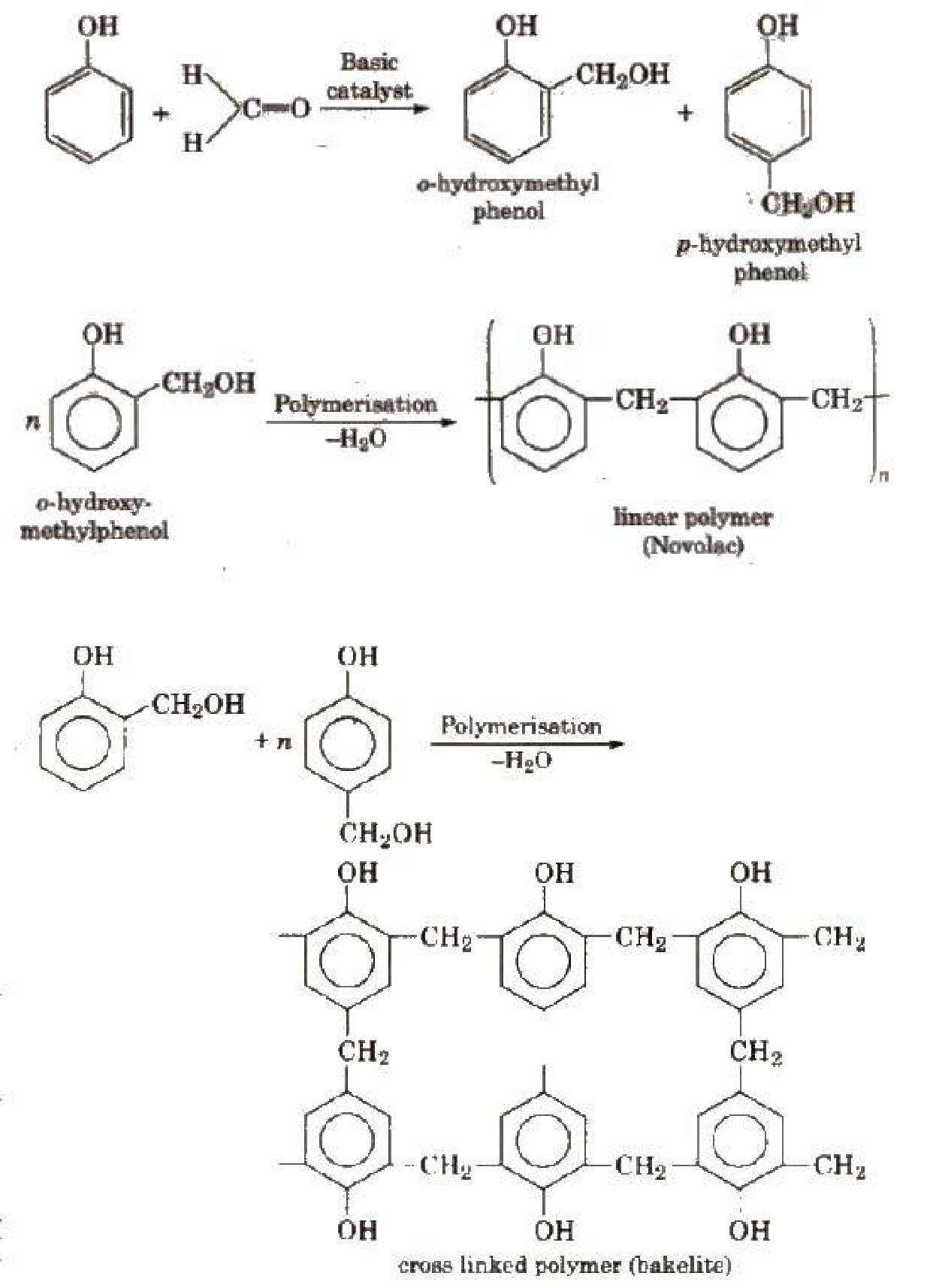 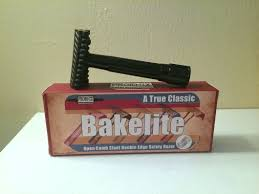 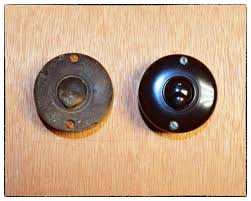 BAKELITE----
CROSS LINKED  ARRANGEMENT
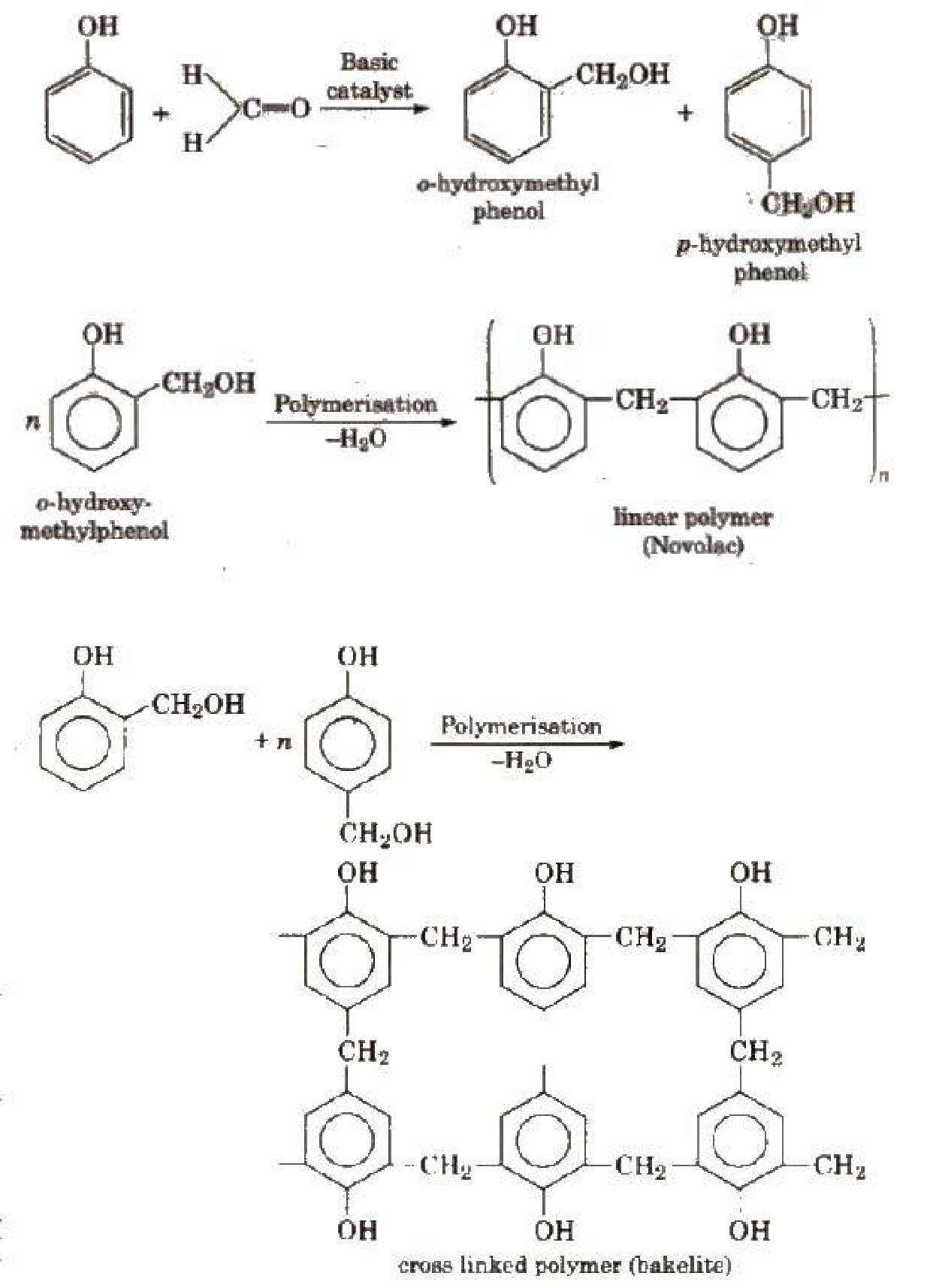 Uses:-
Bakelite is used for making combs, photograph records, electrical switches etc.
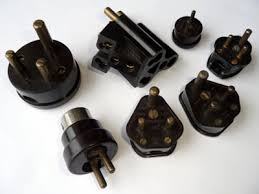 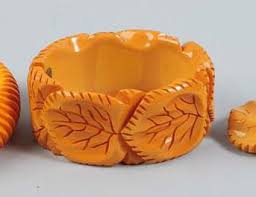 Melamine-formaldehyde Resin
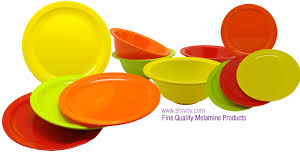 Monomers:-


  1.Melamine
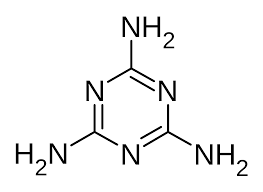 2.Formaldehyde
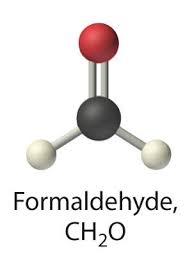 2. Melamine-formaldehyde Resin
 
	It is a copolymer formed by the polymerisation of melamine (which is a heterocyclic triamine) and formaldehyde as follows :
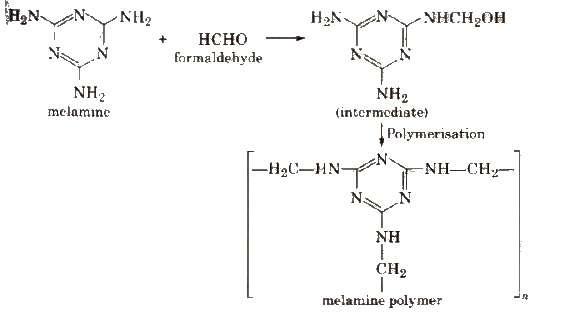 Properties and Uses:-
 
**It is very hard and tough. 

**It has assumed great importance these days particularly in making crockery. 

**They do not break even when dropped from a height.
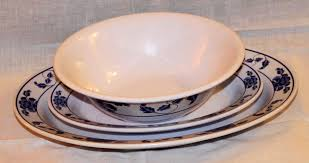 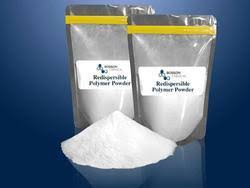 3. Urea-formaldehyde Resin
Monomers:-

1.Urea
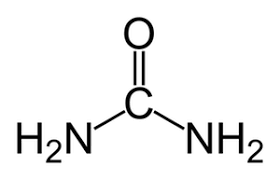 2.Formaldehyde
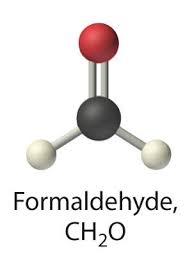 3. Urea-formaldehyde Resin
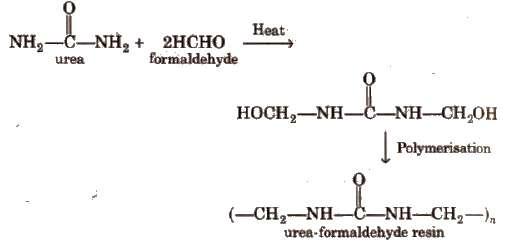 Polyesters
 
	The polymers which contain an ester linkage are known as polyester, 
e.g. Terylene
       Glyptal
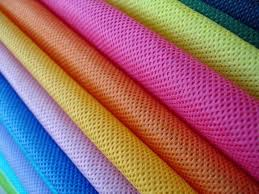 Properties and uses
 
	It is a hard and transparent polymer and is quite resistant to the effect of light, heat and ageing. It is used, in the manufacture of unbreakable lights, protective coatings, dentures, and in making windows for aircrafts.
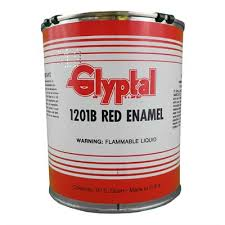 Glyptal
Monomers:-

         1.Ethylene glycol
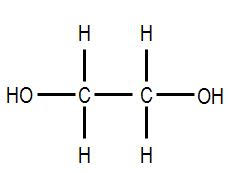 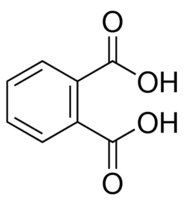 2.Phthalic acid
Glyptal
 
	              It is a polyester having crosslinks.
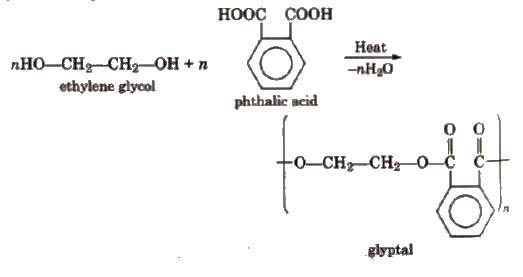 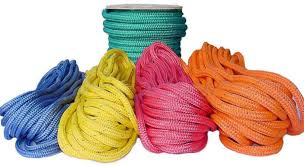 Terylene (Dacron)
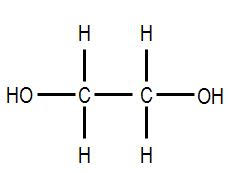 Monomers:-

1.Ethylene glycol
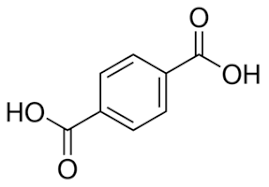 2.Phthalic acid
Terylene (Dacron)
 
	It is a condensation product of ethylene glycol and terephthalic acid.
 
	Polymerisation is carried out at 420 to 460 K in the presence of catalyst mixture of zinc acetate and antimony trioxide.
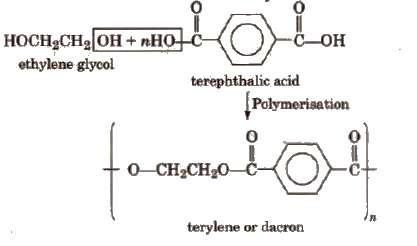 Properties and uses:-

	Terylene is highly resistant to the action of chemical and biological agents. Its fibers are quite strong and durable. It can also be blended with wool or cotton to obtain fabrics of desired composition.
 
	Terylene is used in the manufacture of a variety of clothes such as terycot, terywool and terysilk as a result of blending with other yarns. It is also used for preparing magnetic recording tapes, conveyer belts, aprons for industrial workers etc..
Biopolymers
 
	Nature has provided us a variety of polymers which can be produced by the biological systems in plants and animals.
 ****These are called biopolymers, 
e.g., polysaccharides, proteins, nucleic acids, etc..
 ****In the biological system, these polymers decompose or hydrolyse in the Presence of different enzymes. 
This means that they are biodegradable.
Biodegradable Polymers
The synthetic polymers which can be decomposed by microorganisms or living system are called Biodegradable Polymers.
PHBV
It is a copolymer of 3-hydroxybutanoic acid and 3-hydroxypentanoic acid.
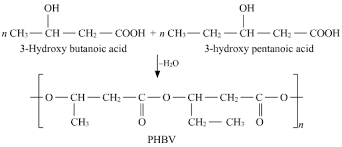 Nylon-2-Nylon-6 (Polyamide copolymer)

 
Monomer:-glycine (H2N-CH2-COOH)
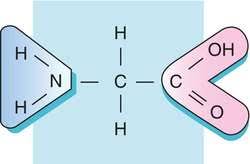 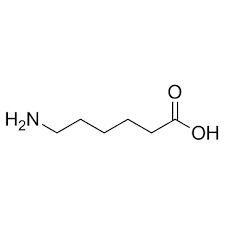 Amino caproic acid [H2N(CH2) 5COOH]
Nylon-2-Nylon-6
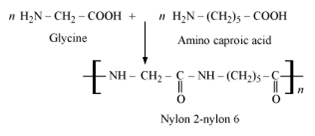 THANK 
YOU